ᐃᓕᓴᐃᓂᖅ ᓄᓕᐊᕐᓂᒃᑯᑦ ᐋᓐᓂᐊᖅᑖᖅᑕᐃᓕᒪᓂᕐᒥᒃ − ᐃᓕᓴᐃᔨᓄᑦ ᑐᑭᓯᒋᐊᕈᑎᒃᓴᑦ
ᐊᓯᔾᔨᕆᐊᖅᑕᐅᔪᖅ ᓄᓇᓕᖕᓂ ᐋᓐᓂᐊᖃᕐᓇᙱᑦᑐᓕᕆᔨᒧᑦ ᓄᓕᐊᕐᓂᒃᑯᑦ ᐋᓐᓂᐊᖅᑖᖅᑕᐃᓕᒪᓂᕐᒧᑦ ᐃᓕᓐᓂᐊᖅᑎᑦᑎᔪᒥᑦ ᐅᑐᐱᕆ 2016-ᒥᑦ
ᐅᕗᖓ ᖃᐅᔨᒋᐊᕐᓗᑎᑦ sexualhealth@gov.nu.ca ᐃᑲᔪᖅᑕᐅᔭᕆᐊᖃᕈᕕᑦ
ᐃᓗᓕᖅᑕᖏᑦ
ᓄᓕᐊᕐᓂᒃᑯᑦ ᐋᓐᓂᐊᖅᑖᖅᑕᐃᓕᒪᓂᖅ ᓄᓇᕗᒻᒥ
ᓄᓕᐊᕐᓂᒃᑯᑦ ᐋᓐᓂᐊᖅᑖᖅᑕᐃᓕᒪᓂᖅ ᑭᓲᕙ?
ᖃᓄᐃᒻᒪᑦ ᓄᓕᐊᕐᓂᒃᑯᑦ ᐋᓐᓂᐊᖅᑖᖅᑕᐃᓕᒪᓂᕐᒥᒃ ᐅᖃᐅᓯᖃᕆᐊᖃᖅᐱᑕ?
ᓇᖕᒥᓂᖅ ᐅᒃᐱᕆᔭᑎᑦ ᓄᓕᐊᕐᓂᓕᕆᓂᕐᒥᒃ
ᐊᕐᕌᒍᖏᑦ ᓈᒻᒪᒋᔭᐅᔪᑦ ᓄᓕᐊᕐᓂᒃᑯᑦ ᐋᓐᓂᐊᖅᑖᖅᑕᐃᓕᒪᓂᕐᒧᑦ ᐃᓕᓐᓂᐊᖅᑎᑕᐅᓂᐊᖅᑐᑦ
ᐃᓕᓴᐃᔾᔪᑎᑦᑎᐊᕙᐅᓂᖅᐹᑦ ᓄᓕᐊᕐᓂᒃᑯᑦ ᐋᓐᓂᐊᖅᑖᖅᑕᐃᓕᒪᓂᕐᒥᒃ
ᐃᑲᔫᑎᒃᓴᑦ ᐊᑐᕈᓐᓇᖅᑐᓪᓗ ᓄᓕᐊᕐᓂᒃᑯᑦ ᐋᓐᓂᐊᖅᑖᖅᑕᐃᓕᒪᓂᕐᒥᒃ ᐃᓕᓴᐃᓂᐊᖅᑐᓄᑦ
ᓄᓕᐊᕐᓂᒃᑯᑦ ᐋᓐᓂᐊᖅᑖᖅᑕᐃᓕᒪᓂᕐᒧᑦ ᐱᓕᕆᐊᖑᔪᑦ ᑐᕌᒐᖏᑦ
ᓄᓇᕗᒻᒥᐅᑦ ᐃᑲᔪᕈᒪᓪᓗᒋᑦ ᖃᐅᔨᑎᑕᐅᒃᑲᓐᓂᕐᓗᑎᒃ, ᐊᔪᕈᓐᓃᖅᓴᕐᓗᑎᒃ, ᐊᒻᒪ ᖃᐅᔨᒪᑦᑎᐊᓕᕐᓗᑎᒃ ᓂᕈᐊᕈᓐᓇᕐᓂᕐᒥᒃ ᓄᓕᐊᕐᓂᒃᑯᑦ ᐋᓐᓂᐊᖅᑖᖅᑕᐃᓕᒪᓂᐅᑉ ᒥᒃᓵᓄᑦ.
ᓄᓇᓕᖕᓂ ᐋᓐᓂᐊᖃᕐᓇᙱᑦᑐᓕᕆᔨᑦ ᑭᓱᒥᒃ ᐃᓕᓐᓂᐊᕈᒪᕙᑦ?
ᖃᓄᖅ ᑕᑯᒃᓴᐅᑎᑦᑎᓗᑎᒃ ᐅᓂᒃᑳᕈᓐᓇᕐᓂᕐᒥᒃ
ᖃᓄᖅ ᐃᓄᖕᓂᒃ ᑎᓕᐅᖅᓯᔪᓐᓇᕐᓂᕐᒥᒃ ᐊᐃᑉᐸᕐᒥᓄᑦ ᐅᖃᓪᓚᖃᑎᖃᖃᑦᑕᖁᔭᐅᓗᑎᒃ ᐊᒻᒪ ᐊᖓᔪᖅᑳᕆᔭᐅᔪᑦ ᕿᑐᕐᙵᒥᓄᑦ ᐅᖃᓪᓚᖃᑎᖃᖃᑦᑕᖁᔭᐅᓗᑎᒃ.
ᖃᓄᖅ ᐃᓕᓴᐃᑦᑎᐊᒃᑲᓐᓂᕈᓐᓇᕐᓂᕐᒥᒃ
ᐃᓄᐃᑦ ᖃᐅᔨᒪᔭᕆᐊᖃᖅᑕᖏᑦ ᐊᕐᕌᒍᖏᑦ ᐊᔾᔨᒌᙱᑦᑐᓂᑦ
ᑭᓱᑦ ᐃᑲᔫᑎᒃᓴᑦ ᐊᑐᐃᓐᓇᐅᑎᑕᐅᕙᑦ − ᒪᒃᑯᒃᑐᓄᑦ ᓈᒻᒪᒃᑐᑦ, ᐃᓕᖅᑯᓯᕐᒨᖓᔪᑦ
ᐃᓄᐃᑦ ᐅᒃᐱᕆᔭᖏᑦ ᓄᓕᐊᕐᓂᒃᑯᑦ ᐋᓐᓂᐊᖅᑖᖅᑕᐃᓕᒪᓂᐅᑉ ᒥᒃᓵᓄᑦ
ᓄᓇᓕᖕᓂ ᐋᓐᓂᐊᖃᕐᓇᙱᑦᑐᓕᕆᔨᑦ ᑭᓱᒥᒃ ᐃᓱᒫᓘᑎᖃᖃᑦᑕᖅᐸᑦ ᓄᓕᐊᕐᓂᒃᑯᑦ ᐋᓐᓂᐊᖅᑖᖅᑕᐃᓕᒪᕐᒥᒃ ᐃᓕᓴᐃᓂᐊᖅᑎᓪᓗᒋᑦ?
ᐃᓄᐃᑦ (ᐊᖓᔪᖅᑳᕆᔭᐅᔪᑦ, ᐃᓕᓴᐃᔨᑦ ᐊᖓᔪᖅᑳᖏᑦ, ᐃᓐᓇᐃᑦ, ᓄᓇᓕᖕᓂ) ᐊᖏᖃᑎᖃᙱᑦᑐᑦ ᐃᓕᓴᐃᔾᔪᑕᐅᔪᒥᒃ
ᐊᐱᖅᑯᑎᒋᔭᐅᔪᓂᒃ ᑭᐅᑦᑎᐊᑲᑕᙱᑦᑐᓂᒃ
ᐃᓄᖕᓄᑦ ᖃᐅᔨᒋᐊᕈᑕᐅᔭᕆᐊᓕᖕᓂᒃ ᐱᑎᑕᐅᙱᑎᓪᓗᒋᑦ
ᓈᓚᒋᐊᖅᑐᖅᓯᒪᔪᑦ ᐊᐱᖅᑯᑎᒃᓴᖃᖅᑎᓪᓗᒋᑦ ᑭᐅᔪᓐᓇᙱᑕᒥᓂᒃ
ᑲᑎᙵᓕᖅᐸᒃᑐᑦ ᐃᓱᒪᒃᑯᑦ ᖃᓄᐃᙱᑦᑎᐊᕐᓂᖅ ᐊᒻᒪ ᓄᓕᐊᕐᓂᒃᑯᑦ ᐋᓐᓂᐊᖅᑖᖅᑕᐃᓕᒪᓂᖅ
ᖃᓄᖅ ᐱᒋᐊᖅᑎᑦᑎᓂᐊᕆᐊᒃᓴᖅ ᐅᖃᖃᑎᒌᖕᓂᐊᖅᑐᓂᒃ
ᐅᖃᕋᓱᒃᖢᒍ “ᐅᑦᑐᒃ” ᐊᒻᒪ “ᐅᓱᒃ” (ᐅᓱᒃ ᐊᒻᒪ ᐅᑦᑐᒃ ᐃᓄᒃᑎᑐᑦ)
ᓄᓕᐊᕐᓂᒃᑯᑦ ᐋᓐᓂᐊᖅᑖᖅᑕᐃᓕᒪᓂᐅᑉ ᐊᒻᒪ ᕿᑐᙱᐅᕐᓂᖅ ᖃᓄᐃᙱᑦᑎᐊᕐᓗᓂ ᐱᔾᔪᑎᒋᔭᐅᔪᑦ ᓄᓇᕗᒻᒥ
ᐊᓯᐊᓄᑦ ᓅᑎᑕᐅᓚᐅᖅᓯᒪᔪᑦ ᐊᒻᒪ ᐱᐅᓯᕆᕙᓚᐅᖅᑕᖏᓐᓂᒃ ᐊᒃᓱᕈᕐᓇᖅᑐᖅᓯᐅᖅᓯᒪᔪᑦ − ᐊᒃᑐᖅᑕᐅᓯᒪᔪᑦ ᐊᖓᔪᖅᑳᕆᔭᐅᔪᑦ, ᐃᒥᐊᓗᒃᐸᒃᑐᑦ, ᐃᓅᖃᑎᒌᒃᐸᒃᑐᑦ, ᖁᓄᔪᕐᓂᐊᖅᑕᐅᕙᒃᑐᑦ, ᓄᑕᖅᑲᑦ ᖁᓄᔪᕐᓂᐊᖅᑕᐅᕙᒃᑐᑦ, ᑕᓗᕈᒃᑯᑎᔪᑦ, ᓄᓕᐊᕐᓂᒃᑯᑦ ᖃᓄᐃᓕᐅᑐᐃᓐᓇᕆᐊᓖᑦ.
ᐱᔾᔪᑕᐅᕙᒃᑐᑦ ᓄᓕᐊᕐᓂᒃᑯᑦ ᐋᓐᓂᐊᖅᑖᖅᑕᐃᓕᒪᓂᕐᒧᑦ ᐊᒻᒪ ᕿᑐᕐᙱᐅᕐᓂᖅ ᖃᓄᐃᙱᑦᑎᐊᕐᓗᓂ − ᐃᒡᓗᓕᕆᓂᖅ, ᓂᕿᒃᓴᖃᑦᑎᐊᕐᓂᖅ, ᐊᑦᑕᕐᓇᖅᑕᐃᓕᒪᓂᖅ ᐊᒻᒪ  ᑲᒪᒋᔭᐅᑦᑎᐊᕐᓂᖅ, ᐃᓕᓐᓂᐊᕐᓂᖅ, ᐊᔪᖅᓴᓗᐊᕐᓂᖅ, ᐋᓐᓂᐊᕐᕕᖕᒥ ᐱᔨᑦᑎᕋᖅᑕᐅᓂᖅ, ᐊᕐᓇᐃᑦ/ᐊᖑᑎᑦ.
ᓄᓕᐊᕐᓂᒃᑯᑦ ᐋᓐᓂᐊᖅᑖᖅᑕᐃᓕᒪᓂᕐᒥᒃ ᐃᓕᓴᐃᔨᑦ ᓄᓇᕗᒻᒥ ᐅᔾᔨᕈᓱᒋᐊᖃᖅᐳᑦ ᑖᒃᑯᓂᖓ ᐃᓱᒪᒋᔭᕆᐊᓕᖕᓂᒃ ᐊᒻᒪ ᐊᒃᑐᐃᕙᖕᓂᖏᓐᓂᒃ ᓄᓕᐊᕐᓂᒃᑯᑦ ᐋᓐᓂᐊᖅᑖᖅᑕᐃᓕᒪᓂᕐᒥᒃ ᓄᓇᕗᒻᒥᐅᓂᒃ.
[Speaker Notes: Healey, 2014. Inuit family understandings of sexual health and relationships in Nunavut. http://journal.cpha.ca/index.php/cjph/article/view/4189

WHO, 2010. Social determinants of sexual and reproductive health: Informing future research and programme implementation. http://www.who.int/reproductivehealth/publications/social_science/9789241599528/en/]
ᓄᓇᕗᒻᒥ ᓄᓕᐊᕐᓂᒃᑯᑦ ᐋᓐᓂᐊᖅᑖᖅᑕᐃᓕᒪᓂᕐᒧᑦ ᑭᒡᓕᓯᓂᐊᖅᑎᑦ
ᓄᓇᕗᒻᒥ ᖃᐅᔨᓴᕈᑕᐅᓚᐅᖅᑐᑦ LQAS ᖃᐅᔨᓴᖅᑕᐅᓚᐅᖅᑐᑦ 2016-ᒥ
ᓄᓇᕗᒻᒥ ᓄᓕᐊᕐᓂᒃᑯᑦ ᐋᓐᓂᐊᖅᑖᖅᑕᐃᓕᒪᓂᕐᒧᑦ ᑭᒡᓕᓯᓂᐊᖅᑎᑦ
ᐃᓄᖕᓂᒃ ᐋᓐᓂᐊᖅᑕᐃᓕᒪᓂᕐᒧᑦ ᖃᐅᔨᓴᖅᑕᐅᓚᐅᖅᑐᑦ 2007-2008
ᓄᓇᕗᒻᒥ ᓄᓕᐊᕐᓂᒃᑯᑦ ᐋᓐᓂᐊᖅᑖᖅᑕᐃᓕᒪᓂᕐᒧᑦ ᑭᒡᓕᓯᓂᐊᖅᑎᑦ
ᓄᓇᕗᑦ ᒐᕙᒪᖓᑦ ᐃᓄᐃᑦ ᖃᓄᐃᙱᑦᑎᐊᕈᑎᒃᓴᖏᓐᓄᑦ ᑐᓴᐅᒪᑎᑦᑎᔨᑦ 2015
ᓄᓇᕗᒻᒥ ᓄᓕᐊᕐᓂᒃᑯᑦ ᐋᓐᓂᐊᖅᑖᖅᑕᐃᓕᒪᓂᕐᒧᑦ ᑭᒡᓕᓯᓂᐊᖅᑎᑦ
ᐃᓄᐃᑦ ᑕᒪᕐᒥᑲᓴᒃ ᐃᑲᔪᖅᑐᐃᕗᑦ ᐋᓐᓂᐊᖅᑖᖅᑕᐃᓕᒪᓗᓂ ᓄᓕᐊᕐᓂᕐᒧᑦ ᐃᓕᓐᓂᐊᕐᓂᕐᒥᒃ! 
8/10 ᐅᖓᑖᓂ ᐊᓈᓇᐅᔪᑦ ᐊᒻᒪ 9/10 ᐃᓐᓇᐃᑦ
22/25 ᓄᓇᓖᑦ ᐅᓲᑉ ᐴᖏᓐᓂᒃ ᑎᒍᑐᐃᓐᓇᕆᐊᓕᖕᓂᒃ ᐱᑕᖃᖅᐳᑦ ᓄᓇᓕᖕᓂ!
15/25 ᐊᑕᐅᓯᐅᙱᑦᑐᒥᑦ ᐅᓲᑉ ᐴᖏᓐᓂᒃ ᑎᒍᑐᐃᓐᓇᕆᐊᓕᖕᓂᒃ ᐱᑕᖃᖅᐳᑦ (ᓴᓂᑭᓗᐊᕐᒥ ᐃᒡᓗᓕᖕᒥᓗ ᐊᕐᕕᓂᓕᖕᓂᒃ ᐱᑕᖃᖅᑐᑦ ᐊᒻᒪ ᖃᒪᓂ’ᑐᐊᕐᒥ 8−ᓂᒃ ᐱᑕᖃᖅᖢᑎᒃ!)
ᓄᓇᕗᒻᒥ ᖃᐅᔨᓴᕈᑕᐅᓚᐅᖅᑐᑦ LQAS ᖃᐅᔨᓴᖅᑕᐅᓚᐅᖅᑐᑦ 2016-ᒥ, ᓄᓕᐊᕐᓂᒃᑯᑦ ᐋᓐᓂᐊᖅᑖᖅᑕᐃᓕᒪᓂᕐᒧᑦ ᐱᓕᕆᐊᓄᑦ ᑎᑎᕋᖅᓯᒪᔪᑦ
ᑭᓱᑦ ᐱᒻᒪᕆᐅᓂᖅᐹᖑᕙᑦ ᓄᓕᐊᕐᓂᒃᑯᑦ ᐋᓐᓂᐊᖅᑖᖅᑕᐃᓕᒪᓂᕐᒧᑦ ᐱᔾᔪᑕᐅᔪᓂᒃ ᓄᓇᕗᒻᒥ? ᓄᓇᓕᖕᓂ ᐋᓐᓂᐊᖃᕐᓇᙱᑦᑐᓕᕆᔨ ᐅᖃᖅᑐᖅ:
ᓄᓕᐊᖃᑦᑕᕐᓂᖅ ᑮᓇᐅᔭᓕᐅᕈᒪᓪᓗᓂ, ᐃᒡᓗᖃᕈᒪᓪᓗᓂ, ᓂᕆᔭᒃᓴᖃᕈᒪᓪᓗᓂ, ᐃᒥᐊᓗᒍᒪᓪᓗᓂ ᐅᕝᕙᓘᓐᓃᑦ ᐋᖓᔮᕐᓇᖅᑐᓂᒃ
ᐊᖓᔪᖅᑳᖑᓂᖅ
ᓄᓕᐊᕐᓂᒃᑯᑦ ᐋᓐᓂᐊᖅᑖᖅᑕᐃᓕᒪᓂᕐᒥᒃ ᐃᓕᓐᓂᐊᖅᑎᑕᐅᖃᑦᑕᙱᓗᐊᖅᑐᑦ
ᐊᑖᑕᐅᔪᑦ − ᐊᖑᑎᑦ ᖃᓄᖅ ᐊᑖᑕᑦᑎᐊᕙᐅᓇᓱᒋᐊᒃᓴᖅ ᖃᐅᔨᒪᑦᑎᐊᙱᑦᑐᑦ
ᓄᓕᐊᕐᓂᒃᑯᑦ ᖁᐱᕐᕆᓂᖅ − ᐱᓗᐊᖅᑐᒥ ᖁᐱᕐᕆᓯᒪᓂᖅ ᓴᙱᒃᑎᑉᐸᓪᓕᐊᓲᒥᒃ
ᓯᖓᐃᓂᖅ − ᐱᓗᐊᖅᑐᒥ ᒪᒃᑯᒃᑐᑦ ᐊᒻᒪ ᐸᕐᓇᒃᓯᒪᓇᓂ ᓯᖓᐃᓕᖅᐸᒃᑐᑦ
ᓱᕈᓯᕐᓂᑦ ᖁᓄᔪᕐᓂᐊᕐᓂᖅ
ᐅᓄᖅᑐᓂᒃ ᐊᐃᑉᐸᖃᖃᑦᑕᕐᓂᖅ
ᖁᓄᔪᕐᓂᐊᕐᓂᖅ − ᐱᔪᒪᙱᑦᑐᒥᒃ ᓄᓕᐊᕐᓂᖅ, ᐊᒃᑐᖅᑕᐅᔪᒪᙱᑦᑐᒥᒃ ᐊᒃᑐᖅᓯᓂᖅ
ᓄᓕᐊᕐᓂᒃᑯᑦ ᐋᓐᓂᐊᖅᑖᖅᑕᐃᓕᒪᓂᖅ ᑭᓲᕙ? ᓄᓇᓕᖕᓂ ᐋᓐᓂᐊᖃᕐᓇᙱᑦᑐᓕᕆᔨ ᐅᖃᖅᑐᖅ:
ᑎᒥᑦᑕ ᑭᓲᓂᖏᑦ
ᐃᒃᐱᒋᔭᖏᑦ
ᐅᒃᐱᕆᔭᐅᓂᖅ
ᖃᐅᔨᒪᓂᖅ
ᐱᒻᒪᕆᐅᒋᔭᖏᑦ
ᐱᔪᒥᒋᔭᕐᓂᒃ
ᑎᒦᑦ ᖃᐅᔨᒪᓗᒍ
ᐊᖓᔪᖅᑳᖑᓂᖅ
ᕿᑐᕐᙱᐅᓗᐊᖅᑕᐃᓕᒪᓂᖅ/ᓯᖓᐃᓐᓇᙱᑦᑐᑦ
ᐃᓕᓐᓂᐊᕐᓂᖅ
ᑐᓴᐅᒪᑎᑦᑎᓂᖅ
ᖁᓱᙱᓐᓂᖅ/ᐃᒻᒥᓂᒃ ᖃᓄᐃᒋᓂᕆᔭᖅ
ᖃᓄᖅᑑᕈᓐᓇᕐᓂᖅ
ᐃᓅᓵᕐᓂᕐᒥᑦ ᐃᓅᔪᓐᓃᕐᓂᕐᒧᑦ/ᐱᒋᐊᓲᖑᕗᖅ ᒪᒃᑯᒃᑐᑯᓗᖕᓂᑦ
ᐃᒃᐱᒍᓱᑦᑎᐊᕐᓂᖅ − ᓇᖕᒥᓂᖅ ᐊᓯᒥᓂᒡᓗ
ᓄᓕᐊᕐᓂᒃᑯᑦ ᐋᓐᓂᐊᖅᑖᖅᑕᐃᓕᒪᓂᖅ ᑭᓲᕙ?
ᐱᒻᒪᕆᐅᒋᔭᑦ − ᑭᓱᓂᒃ ᐱᒻᒪᕆᐅᒋᔭᖃᖅᐱᑕ
ᑐᓴᐅᒪᖃᑦᑕᐅᑎᓂᖅ − ᖃᓄᖅ ᐊᓯᑦᑎᓐᓂᒃ ᐅᖃᓪᓚᖃᑎᖃᖅᐸᒃᐱᑕ
ᐃᓅᖃᑎᒌᖕᓂᖅ
ᑎᒥᒥ ᐃᒻᒥᒥᒡᓗ ᖃᓄᐃᒋᓂᕆᔭᖅ − ᖃᓄᖅ ᐅᕙᑦᑎᓐᓂᑦ ᐃᒃᐱᒋᕕᑕ
ᑎᒥᓂᒃ ᖃᐅᔨᓴᕐᓂᖅ ᑎᒥᓗ − ᑎᒥᑦᑕ ᑭᓲᓂᖏᑦ
ᓄᓕᐊᕐᓂᒃᑯᑦ ᐋᓐᓂᐊᖅᑖᖅᑕᐃᓕᒪᓂᖅ
ᑎᒥᒃᑯᑦ ᐃᒃᐱᒋᔭᖅ − ᓄᓕᐊᕐᓂᖅ
ᑭᓲᓂᖏᑦ, ᐊᕐᓇᑦ ᐊᖑᑎᓪᓗ ᐱᓕᕆᐊᖏᑦ, ᓇᓗᓇᐃᒃᑯᑕᖏᑦ
ᖃᓄᖅᑑᕈᓐᓇᕐᓂᖅ
ᑐᑭᖏᑦ: ᑭᓲᓂᖓ
ᖃᓄᐃᑦᑑᓂᖏᑦ ᐃᓅᓵᖅᑎᓪᓗᒋᑦ ᐱᔭᒃᓴᖅᑖᕆᑎᑕᐅᔪᑦ ᑎᒥᖏᑦ ᒪᓕᒃᖢᒋᑦ (ᐊᖑᑎ, ᐊᕐᓇᖅ) 
ᓄᓕᐊᕐᓂᖅ/ᑯᔭᖕᓂᖅ
ᑐᑭᖏᑦ: ᓄᓕᐊᕐᓂᓕᕆᓂᖅ/ᓄᓕᐊᕐᓂᒃᑯᑦ ᐋᓐᓂᐊᖅᑖᖅᑕᐃᓕᒪᓂᖅ
ᖃᓄᖅ ᐅᕙᑦᑎᓐᓂᑦ ᐃᒃᐱᒋᖕᒪᖔᑦᑕ (ᐃᒻᒥᓂᒃ ᖃᓄᐃᒋᓂᕆᔭᖅ)
ᐃᓱᒪᒋᕙᒃᑕᕗᑦ ᐊᖑᑕᐅᓪᓗᑕ ᐊᕐᓇᐅᓪᓗᑕᓘᓐᓃᑦ ᐃᓕᖅᑯᓯᕆᔭᕆᐊᖃᖅᑕᑦᑎᓐᓂ (ᐊᕐᓇᑦ ᐊᖑᑎᑦ ᐃᒃᐱᒋᔭᖏᑦ)
ᑭᒃᑯᓐᓂ ᓇᒡᓕᒍᓱᒃᐱᑕ (ᓄᓕᐊᕐᓂᕐᒥᒃ ᑐᑭᓯᑎᑕᐅᕚᓪᓕᕐᓂᖅ)
ᐃᓱᒪᒋᔭᕗᑦ ᓄᓕᐊᕐᓂᐅᑉ ᒥᒃᓵᓄᑦ − ᐱᒻᒪᕆᐅᒋᔭᕗᑦ, ᐃᓕᖅᑯᓯᕗᑦ, ᐱᔪᒪᓂᕗᑦ
ᖃᓄᑐᐃᓐᓇᖅ ᖃᓄᐃᙱᑦᑎᐊᕐᓂᖅ − ᓄᓕᐊᕐᓂᒃᑯᑦ ᖁᐱᕐᕆᓂᑐᐃᓐᓇᐅᙱᑦᑐᒥᑦ ᐊᒻᒪ ᐸᕐᓇᒃᓯᒪᙱᓪᓗᓂ ᓯᖓᐃᓕᕐᓂᖅ!
ᐃᒪᓐᓇ ᐅᖃᐅᓯᕆᒃᑲᓐᓂᕐᓗᒍ...
ᓄᓕᐊᕐᓂᖅ ᖃᓄᐃᓕᐅᕐᓂᐅᕗᖅ ᐅᕝᕙᓘᓐᓃᑦ ᑎᒥᑦᑕ ᐃᓚᒋᕙᖓ
ᓄᓕᐊᕐᓂᖅ ᐊᒻᒪ ᓄᓕᐊᕐᓂᒃᑯᑦ ᐋᓐᓂᐊᖅᑖᖅᑕᐃᓕᒪᓂᖅ ᐃᓅᓂᑦᑎᓐᓂᒃ ᐱᔾᔪᑎᖃᖅᐳᖅ ᐊᒻᒪᓗ ᖃᓄᑐᐃᓐᓇᖅ ᖃᓄᐃᙱᑦᑎᐊᕐᓂᕐᒥᒃ.
ᓄᓕᐊᕐᓂᕐᒥᒃ ᐃᓕᓐᓂᐊᖅᑎᑦᑎᖃᑦᑕᖅᐳᒍᑦ ᐊᒻᒪ ᓄᓕᐊᕐᓂᒃᑯᑦ ᐋᓐᓂᐊᖅᑖᖅᑕᐃᓕᒪᓂᕐᒥᒃ ᐃᓕᓐᓂᐊᖅᑎᑦᑎᕙᒃᖢᑕ !
ᖃᓄᐃᒻᒪᑦ ᐅᖃᓪᓚᖃᑦᑕᕆᐊᖃᓕᖅᐱᑕ ᓄᓕᐊᕐᓂᓕᕆᓂᕐᒥᒃ ᓄᑕᖅᑲᓄᑦ ᒪᒃᑯᒃᑐᓄᓪᓗ?
ᓄᓕᐊᕐᓂᓕᕆᓂᖅ ᑐᓴᐅᒪᖃᑦᑕᐅᑎᓕᕆᓂᐅᖕᒪᑦ, ᐃᓅᖃᑎᒌᖕᓂᖅ, ᐃᒃᐱᒋᔭᑦᑎᓐᓂ ᐃᒻᒥᓂᒡᓗ ᖃᓄᐃᒋᓂᕆᓂᕐᒥᒃ.
ᐅᖃᐅᓯᖃᓕᕌᖓᑦᑕ ᑐᓴᐅᒪᖃᑦᑕᐅᑎᓂᕐᒥᒃ, ᐃᓅᖃᑎᒌᖕᓂᕐᒥᑦ, ᐃᒃᐱᒋᔭᑦᑎᓐᓂ ᐃᒻᒥᓂᒡᓗ ᖃᓄᐃᒋᓂᕆᔭᕐᒥᒃ ᒪᒃᑯᒃᑐᑯᓘᑎᓪᓗᒋᑦ, ᓄᑕᖅᑲᑦ ᐃᓕᑦᑎᔪᓐᓇᖅᑐᑦ ᐃᓐᓇᖅᑎᑑᕈᓐᓇᖅᓯᓗᑎᒃ.
ᐃᓱᒪᒋᔭᖏᑦ−ᐃᒃᐱᒋᔭᖏᑦ−ᐃᓕᖅᑯᓯᕆᔭᖓ ᖁᐊᕐᔪᐊᖅᑐᖅ
ᐃᒃᐱᒋᔭᖏᑦ
ᐃᓱᒪᒋᔭᖏᑦ
ᐃᓕᖅᑯᓯᕆᕙᒃᑕᖏᑦ
ᐃᓱᒪᒋᔭᖏᑦ−ᐃᒃᐱᒋᔭᖏᑦ−ᐃᓕᖅᑯᓯᕆᔭᖓ ᖁᐊᕐᔪᐊᖅᑐᖅ
ᐱᐅᙱᑦᑐᖓ ᐊᕿᑦᑐᖓᓪᓗᖓᓗ
ᓇᒡᓕᒋᔭᐅᓚᐅᖅᓯᒪᔾᔮᙱᑦᑐᖓ ᐃᓅᖃᑎᖃᑦᑎᐊᕆᐊᖃᙱᑦᑐᖓᓕ
ᐱᖃᑎᒌᓐᓇᕐᓂᐊᖅᐸᕋ, ᐋᓐᓂᖃᑦᑕᕋᓗᐊᕈᓂᖓ ᐊᒻᒪ ᐅᓱᖕᒧᑦ ᐴᕐᒥᒃ ᐊᑐᖁᒐᓗᐊᕐᓗᒍ ᐊᖏᖃᑦᑕᙱᒃᑲᓗᐊᕈᓂ, ᓲᖃᐃᒻᒪ ᑕᐃᒪᐃᑦᑐᒃᑰᕆᐊᖃᕋᒪ ᐊᑲᐅᓛᖑᓪᓗᓂ ᐱᔪᓐᓇᖅᑕᓐᓂᒃ.
ᐃᓱᒪᒋᔭᖏᑦ−ᐃᒃᐱᒋᔭᖏᑦ−ᐃᓕᖅᑯᓯᕆᔭᖓ ᖁᐊᕐᔪᐊᖅᑐᖅ
ᐊᖑᑏᑦ ᓴᙱᔫᕗᑦ. ᓴᙱᓂᖅ ᑐᑭᖃᖅᐳᖅ ᕿᐊᖃᑦᑕᙱᓪᓗᓂ, ᐊᒻᒪ ᓴᙱᓐᓂᕐᓂ ᑕᑯᑎᑦᑎᓚᐅᖅᓯᒪᙱᓪᓗᓂ.
ᕿᐊᔪᓐᓇᙱᑦᑐᖓ, ᐊᒃᑐᖅᑕᐅᓴᕋᐃᙱᑦᑐᖓ, ᑭᓯᐊᓂᓕ ᐋᓐᓂᖅᓯᒪᔪᖓ.
ᐃᒥᖃᑦᑕᖅᑐᖓ ᐋᓐᓂᐊᓗᐊᕈᒪᙱᖦᖢᖓ ᐊᒻᒪ ᐋᓐᓂᖅᓯᒪᓗᐊᕈᒪᙱᖦᖢᖓ. 
ᐋᓐᓂᖅᓯᕆᓂᖅ, ᓂᙵᐅᒪᓂᖅ, ᓈᒻᒪᒃᓴᙱᓐᓂᖅ.
ᐃᓱᒪᒋᔭᖏᑦ−ᐃᒃᐱᒋᔭᖏᑦ−ᐃᓕᖅᑯᓯᕆᔭᖓ ᖁᐊᕐᔪᐊᖅᑐᖅ
ᓄᓕᐊᕐᓂᖅ ᓈᒻᒪᙱᑦᑐᒻᒪᕆᐊᓗᒃ ᑕᐃᒪᐃᓕᐅᕆᐊᖃᙱᖦᖢᖓᓗ. ᐅᖃᐅᓰᑦ ᑲᙳᑦᑎᓐᓇᖅᐳᖅ ᑲᙳᓇᖅᖢᑎᒡᓗ.
ᐃᒃᐱᒋᔭᓐᓂᒃ ᑲᙳᓲᑎᖃᖅᑐᖓ. ᑭᓇᑐᐃᓐᓇᑦᑎᐊᕐᒧᑦ ᑕᒪᓐᓇ ᐅᖃᐅᓯᕆᔪᓐᓇᖅᑰᔨᙱᑕᕋ.
ᐊᖓᔪᖅᑳᒃᑲ ᐊᐱᕆᔪᓐᓇᙱᑕᒃᑲ ᐃᑲᔪᖅᑐᖁᓗᒋᑦ. ᐊᐃᑉᐸᕋ ᐅᖃᐅᑎᔪᓐᓇᙱᑕᕋ ᐅᓲᑉ ᐴᖓᓂ ᐊᑐᖃᑦᑕᖁᓗᒍ. ᐃᖢᐊᖅᓴᐃᔨᒧᑦ ᖃᐅᔨᓴᖅᑕᐅᔪᒪᓗᖓ ᐊᐱᕆᔪᓐᓇᙱᑦᑐᖓ ᓄᓕᐊᕐᓂᒃᑯᑦ ᖁᐱᕐᕆᓯᒪᖕᒪᖔᕐᒪ.
ᐃᓱᒪᒋᔭᑎᑦ ᐊᓯᔾᔨᕐᓗᒋᑦ
ᓄᓇᓕᖕᓂ ᐋᓐᓂᐊᖃᕐᓇᙱᑦᑐᓕᕆᔨᑦ ᐊᒻᒪ ᐋᓐᓂᐊᖅᑐᓕᕆᓂᕐᒥᒃ ᐃᓕᓴᐃᔨᑦ ᖃᓄᐃᓕᐅᕈᓐᓇᖅᐸᑦ?
“ᐊᓯᒃᑲᓐᓂᖏᓐᓂᒃ” ᐅᖃᐅᓯᖃᕐᓗᑎᒃ − ᐃᒻᒥᓂᒃ ᖃᓄᐃᒋᓂᕆᔭᖅ, ᑎᒦᑦ ᑕᐅᑐᙳᐊᕐᓗᒍ, ᑐᓴᐅᒪᖃᑦᑕᐅᑎᓂᖅ, ᐃᓅᖃᑎᒌᖕᓂᖅ, ᐃᒃᐱᒋᔭᑎᑦ.  
ᓄᑕᕋᐅᑎᓪᓗᒋᑦ, ᐅᖃᐅᑎᖃᑦᑕᓕᕐᓗᒋᑦ ᐱᐅᓂᖏᓐᓂᒃ ᐊᒻᒪ ᓯᓚᑐᓂᖏᓐᓂᒃ ᐊᒻᒪ ᐱᐅᔪᓂᒃ ᐱᖃᑦᑕᕆᐊᖃᕐᓂᖓᓂᒃ.
ᐅᖃᐅᓯᖃᕐᓗᓯ “ᓄᓕᐊᕐᓂᒃᑯᑦ ᐋᓐᓂᐊᖅᑖᖅᑕᐃᓕᒪᓂᕐᒥᒃ” ᓇᓃᒃᑲᓗᐊᕈᔅᓯ − ᓄᓕᐊᕐᓂᒃᑯᑦ ᐋᓐᓂᐊᖅᑖᖅᑕᐃᓕᒪᓂᕐᒥᒃ ᐃᓕᓐᓂᐊᖅᑎᑦᑎᔪᓂᑐᐊᖑᙱᑦᑐᖅ.
[Speaker Notes: Is this a role for CHRs?]
ᐃᓱᒪᒋᔭᖏᑦ−ᐃᒃᐱᒋᔭᖏᑦ−ᐃᓕᖅᑯᓯᕆᔭᖓ ᖁᐊᕐᔪᐊᖅᑐᖅ
ᓯᓚᑐᔪᖓ. ᐱᐅᔪᓂᒃ ᐱᖃᑦᑕᕆᐊᖃᖅᑐᖓ. ᐊᖓᔪᖅᑳᓐᓂ/ᐃᓕᓴᐃᔨᓐᓂ/ᓯᓚᖅᑲᑎᓐᓂ ᐅᖃᐅᔾᔭᐅᓚᐅᕋᒪ.
ᐅᕙᓐᓂᒃ ᐅᐱᒋᑦᑎᐊᖅᑐᖓ. ᖃᐅᔨᒪᔪᖓ ᐅᕙᓐᓂᒃ ᐊᑦᑕᕐᓇᙱᑦᑐᒦᑦᑐᓐᓇᕐᓂᓐᓂᒃ. ᑭᓇᐅᔪᒪᔪᖓ!
ᐊᐃᑉᐸᕆᖃᑦᑕᖅᑕᕋ ᐅᓲᑉ ᐴᖓᓂ ᐊᑐᖃᑦᑕᖁᓗᒍ ᐅᖃᐅᑎᓂᐊᓕᖅᑕᕋ. ᓯᖓᐃᓕᖅᑕᐅᓕᒪᔾᔪᑎᓂᒃ ᐊᑐᕐᓂᐊᓕᖅᑐᖓ.
ᕿᑐᕐᙵᑦᑎᓐᓄᑦ ᐅᖃᓪᓚᖃᑦᑕᕈᑦᑕ ᓄᓕᐊᕐᓂᒃᑯᑦ ᐋᓐᓂᐊᖅᑖᖅᑕᐃᓕᒪᓂᐅᑉ ᒥᒃᓵᓄᑦ ᐃᑲᔪᕈᓐᓇᖅᐸᕗᑦ:
ᐊᑦᑕᕐᓇᖅᑐᒦᑦᑕᐃᓕᓂᖅ
ᖁᕕᐊᓱᖕᓂᖅ
ᖃᓄᐃᙱᑦᑎᐊᕐᓂᖅ
ᐃᓅᖃᑎᒌᑦᑎᐊᕐᓂᖅ
ᑎᒥᒥᓂᒃ ᓈᒻᒪᒍᓱᖕᓂᖅ
ᓄᑕᖅᑭᐅᓕᕐᓗᑎᒃ ᐱᔪᓐᓇᖅᓯᒍᑎᒃ
ᐅᑕᖅᑭᓗᑎᒃ ᑭᓯᐊᓂ ᓄᓕᐊᖃᑎᖃᕈᓐᓇᖅᓯᒍᓂ
[Speaker Notes: Doesn’t make them more likely to have sex.
If they are not learning from trusted adults, they are learning from TV, movies, music, and their friends. Often, the information they get from those sources is wrong. If we want them to have the right information, we need to talk to them.]
ᓇᖕᒥᓂᖅ ᐅᒃᐱᕆᔭᑎᑦ ᓄᓕᐊᕐᓂᐅᑉ ᒥᒃᓵᓄᑦ
ᐅᕙᒍᑦ (ᓇᖕᒥᓂᖅ) ᐱᐅᓇᓱᒋᔭᕗᑦ ᐱᐅᙱᓐᓇᓱᒋᔭᕗᓪᓘᓐᓃᑦ, ᑕᒻᒪᙱᓐᓇᓱᒋᔭᕗᑦ ᑕᒻᒪᕋᓱᒋᔭᕗᓪᓘᓐᓃᑦ
ᐃᓄᓕᒫᑦᑎᐊᑦ ᐊᔾᔨᒌᙱᑦᑐᓂᒃ ᐱᒻᒪᕆᐅᒋᔭᖃᖅᐳᑦ
ᐱᒻᒪᕆᐅᒋᔭᕗᑦ ᖃᑕᙳᑎᑦᑎᓐᓄᑦ ᐅᖃᐅᓯᕆᒐᔪᒃᐸᕗᑦ
ᓄᓕᐊᕐᓂᓕᕆᓂᕐᒧᑦ ᐃᓕᓴᐃᔨᐅᑉ ᐱᓕᕆᐊᒃᓴᖏᑦ
ᑐᑭᓯᒋᐊᕈᑎᒃᓴᓂᒃ ᐱᑎᑦᑎᕙᒡᓗᑎᒃ ᓱᓕᔪᓂᒃ, ᓄᑖᓂᒃ, ᐊᒻᒪ ᑐᕌᒐᕆᔭᐅᔪᒥᒃ
ᐃᓚᐅᔪᑦ ᑐᑭᓯᑎᑦᑎᑦᑎᐊᖅᐸᒡᓗᒋᑦ ᓇᖕᒥᓂᖅ ᐱᒻᒪᕆᐅᒋᔭᖏᓐᓂᒃ ᐅᒃᐱᕆᔭᖏᓐᓂᒡᓗ
ᐱᕕᒃᓴᖃᖅᑎᑦᑎᕙᒡᓗᑎᑦ ᐊᔪᕈᓐᓃᖅᓴᖅᐸᓪᓕᐊᖁᓪᓗᒋᑦ
ᖁᓱᔪᓐᓃᖅᑎᑦᑎᕙᓪᓕᐊᓂᖅ
ᐊᑲᐅᓛᖑᕗᖅ ᐱᒻᒪᕆᐅᖏᔭᑦᑎᓐᓂᒃ ᑐᓴᖅᑎᑦᑎᙱᒃᑲᓗᐊᕈᑦᑕ − ᐃᓚᐅᖃᑕᐅᔪᑦ ᐊᐃᑦᑖᕈᓱᓕᖁᓇᒋᑦ ᐱᒻᒪᕆᐅᒋᔭᕗᑦ ᐊᔾᔨᒋᔭᐅᙱᓐᓂᕈᑎᒃ ᐱᒻᒪᕆᐅᒋᔭᖏᓐᓂᒃ
ᑭᓲᕙᑦ ᐃᓄᐃᑦ ᐱᒻᒪᕆᐅᒋᔭᖏᑦ ᐊᒻᒪ ᐱᓕᕆᔾᔪᓯᖏᑦ ᓄᓕᐊᕐᓂᕐᒥᒃ ᐱᔾᔪᑎᖃᖅᑐᑦ (ᖄᖏᑦᑐᓂ ᐅᓪᓗᒥᓗ)? ᓄᓇᓕᖕᓂ ᐋᓐᓂᐊᖃᕐᓇᙱᑦᑐᓕᕆᔨ ᐅᖃᖅᑐᖅ:
ᕿᑐᕐᙱᐅᓕᕐᓗᑎᑦ ᑭᓯᐊᓂ ᐸᖅᑭᔪᓐᓇᖅᓯᒍᕕᒋᑦ ᖃᑕᙳᑎᑎᑦ
ᕿᑐᕐᙱᐅᓕᕐᓗᑎᑦ ᑭᓯᐊᓂ ᐃᓕᓴᐃᔨᐅᔪᓐᓇᖅᓯᒍᕕᑦ
ᐊᕐᓇᐃᑦ ᐊᖑᑎᑦ ᐱᓕᕆᐊᒃᓴᖃᓕᓲᖑᕗᑦ ᒪᒃᑯᒃᑐᑯᓘᓪᓗᑎᒃ − ᐊᖑᓇᓱᖕᓂᖅ/ᒥᖅᓱᕐᓂᖅ
ᓄᓕᐊᒃᓴᕆᒃᑎᑕᐅᔫᒃ − ᑭᓱ ᓄᓇᓕᖕᓄᑦ ᐱᐅᕙ?
ᐃᓛᓐᓂᒃᑯᑦ ᐅᓄᖅᑐᓂᒃ ᐊᐃᑉᐸᖃᖃᑦᑕᕐᓂᖅ − ᖃᑦᑕᙳᑎᑖᖅᐸᓪᓕᐊᔪᒪᓂᕐᒧᑦ ᐅᕝᕙᓘᓐᓃᑦ ᐊᓐᓇᐅᒪᓇᓱᖕᓂᕐᒧᑦ
ᐃᒻᒥᓂᒃ ᐃᒃᐱᒍᓱᑦᑎᐊᕐᓂᖅ, ᐊᓯᖕᓂᒃ ᐃᒃᐱᒍᓱᑦᑎᐊᕐᓂᖅ
ᐃᓱᒪᒃᓴᖅᓯᐅᓚᐅᙱᓪᓗᓯ ᐱᓕᕆᓯᑲᐅᑎᒋᕙᙱᓪᓗᓯ − ᐃᓕᓐᓂᐊᒃᑲᓐᓂᖅᐸᒡᓗᓯ
ᐃᓚᐃᓐᓇᖅᓯᐅᙱᓐᓂᖅ
ᐃᒃᐱᒍᓱᖕᓂᖅ ᑕᒻᒪᐅᑎᒋᑦᑕᐃᓕᒍᒃ ᖃᐅᔨᒪᓂᕐᒧᑦ
ᓇᖕᒥᓂᖅ ᐅᒃᐱᕆᔭᑎᑦ ᓄᓕᐊᕐᓂᐅᑉ ᒥᒃᓵᓄᑦ
ᑕᕐᕆᔮᒃᓴᖅ ᑕᐅᑐᒡᓗᒍ “Two Soft Things, Two Hard Things” (ᓄᓇᓕᖕᓂ ᐋᓐᓂᐊᖃᕐᓇᙱᑦᑐᓕᕆᔨᒧᑦ ᐱᔭᐅᔪᓐᓇᖅᑐᖅ, ᐅᕝᕙᓘᓐᓃᑦ ᐅᕗᖓ ᖃᐅᔨᒋᐊᕐᓗᑎᑦ sexualhealth@gov.nu.ca) 
ᑖᓐᓇ ᑕᕐᕆᔭᓕᕈᕕᐅᒃ, ᓄᓕᐊᕐᓂᐅᑉ ᒥᒃᓵᓄᑦ ᓇᖕᒥᓂᖅ ᐱᒻᒪᕆᐅᒋᔭᑎᑦ ᐃᓱᒪᒃᓴᖅᓯᐅᕈᑎᒋᓂᐊᖅᐸᑎᑦ
ᖃᓄᕐᓕ ᐃᓱᒪᒋᕕᒋᑦ ᐊᕐᓇᐅᖃᑎᒌᓲᒃ, ᐊᖑᑕᐅᖃᑎᒌᓲᒃ, ᐊᒻᒪ ᑭᓲᓂᕐᒥᖕᓂᒃ ᐱᐅᒃᓴᙱᑦᑐᑦ ᓄᓇᔅᓯᓐᓂ?
ᐊᕐᓇᐅᖃᑎᒌᓲᓂᒃ, ᐊᖑᑕᐅᖃᑎᒌᓲᓂᒃ, ᐅᕝᕙᓘᓐᓃᑦ ᑭᓲᓂᕐᒥᖕᓂᒃ ᐱᐅᒃᓴᙱᑦᑐᓂᒃ ᐱᑕᖃᕋᓱᒋᕕᐅᒃ ᓄᓇᔅᓯᓐᓂ?
ᖃᓄᕐᓕ ᐃᒃᐱᖕᓇᕋᓱᒋᕕᐅᒃ ᐊᕐᓇᐅᖃᑎᖃᓲᖑᓗᓂ, ᐊᖑᑕᐅᖃᑎᖃᓲᖑᓗᓂ, ᐅᕝᕙᓘᓐᓃᑦ ᑭᓲᓂᕐᒥᓂᒃ ᐱᐅᒃᓴᙱᓪᓗᓂ ᓄᓇᕗᒻᒥ?
ᖃᓄᕐᓕ ᐅᖃᐅᔾᔨᓇᔭᖅᐱᑦ ᖃᓄᐃᓕᐅᕋᔭᖅᐱᓪᓘᓐᓃᑦ ᓄᓇᔅᓯᓐᓂ ᐊᒻᒪ ᐃᓕᓴᐃᑎᓪᓗᑎᑦ ᐃᒃᐱᒋᔭᐅᖁᓪᓗᒋᑦ ᐊᕐᓇᐅᖃᑎᒌᓲᑦ, ᐊᖑᑕᐅᖃᑎᒌᓲᑦ, ᐅᕝᕙᓘᓐᓃᑦ ᑭᓲᓂᕐᒥᖕᓂᒃ ᐱᐅᒃᓴᙱᑦᑐᑦ?
[Speaker Notes: How do you think it might feel?
Lonely
Scary
Sad
Want to hurt themselves

What can you do to show LGBTQ people that you respect them?
Treat everyone with respect
Not use words like “fag”, “dyke” or other mean words
Use the word “partner” when talking about boyfriends/ girlfriends – don’t assume that boys have girlfriends and girls have boyfriends]
ᓄᑕᖅᑲᑦ ᒪᒃᑯᒃᑐᓪᓗ ᐊᔾᔨᒌᙱᑦᑑᑎᓂᒃ ᑐᓴᐅᒪᔭᕆᐊᓖᑦ ᐊᔾᔨᒌᙱᑦᑐᓂᑦ ᐅᑭᐅᖏᑦ ᒪᓕᒡᓗᒋᑦ
ᐅᑭᐅᖃᙱᑦᑐᒥ ᐱᒋᐊᕐᓗᓂ 2−ᒧᑦ ᑎᑭᓪᓗᒍ
ᑎᒥᖏᑦᑕ ᑭᓲᓂᖏᓐᓂᑦ ᑕᐃᓯᔪᓐᓇᖅᓯᓗᓂ 
ᐅᓱᒃ, ᐅᒃᑐᒃ, ᐅᒃᐸᑎ, ᐃᕕᐊᖐᒃ
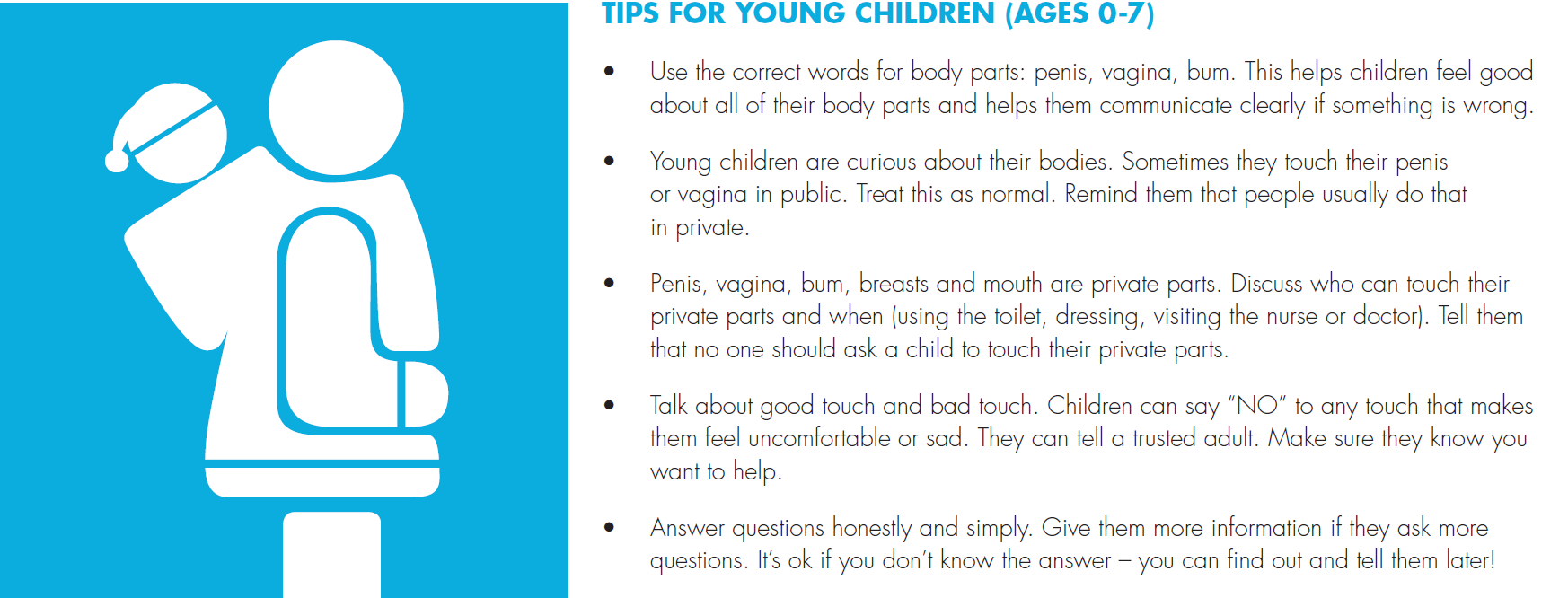 ᐅᑭᐅᓖᑦ 2-ᒥᑦ 7−ᒧᑦ
ᑭᒃᑯᑐᐃᓐᓇᓄᑦ ᑲᙳᓇᖅᑐᓪᓗ ᖃᓄᐃᓕᐅᕐᓂᐅᕙᒃᑐᓪᓗ.
ᑭᐊ ᐊᒃᑐᕈᓐᓇᖅᐸᖏᑦ, ᖃᖓᓗ. ᐅᖃᑦᑎᐊᖃᑦᑕᕐᓗᑎᑦ!
ᐊᑦᑕᖕᓇᙱᑦᑐᑦ ᐊᑦᑕᖕᓇᖅᑐᑎᒍᓪᓗ ᐊᒃᑐᖅᑕᐅᓂᖅ. ᐅᖃᐅᑎᓯᒪᒃᑭᑦ ᐅᖃᓛᖁᓗᒋᑦ, ᓂᙵᔾᔮᖏᓐᓂᕋᕐᓗᑎᓪᓗ, ᑕᐃᒪᐃᑎᑦᑎᖏᓐᓂᕋᕐᓗᒋᓪᓗ.
ᐃᓕᓴᕆᓗᒋᑦ ᐊᑦᑎᕐᓗᒋᓪᓗ ᐃᒃᐱᒍᓱᖕᓂᕆᔭᑦ.
ᑭᐅᓗᒋᑦ ᐊᐱᖅᑯᑎᑦ.
[Speaker Notes: Be specific.
It’s ok if mummy or daddy helps you wipe after you go to the bathroom.
It’s ok if the nurse or doctor needs to check your private parts, as long as mummy or daddy are there.
It’s ok if someone is helping you get dressed.
If someone asks you to touch their private parts, that’s not ok.
If you’re sleeping at a friend’s house, and someone wants to get into bed with you, that’s not ok.]
ᐅᑭᐅᓖᑦ 7-ᒥᑦ 12−ᒧᑦ
ᖃᓄᖅ ᓄᑕᕋᓛᑦ ᐱᑕᖃᓕᓲᖑᓂᖏᑦ
ᐃᓚᒌᓄ ᐱᓪᓚᕆᒋᔭᑦ ᓂᕆᐅᒋᔭᓪᓗ
ᐃᖕᒥᓂᒃ ᖃᓄᐃᒋᔪᓐᓃᖅᑎᑦᑎᕙᓪᓕᐊᓂᖅ
ᓄᑕᖅᑲ (ᐅᑭᐅᓖᑦ 8 ᐊᒻᒪ 9)
ᓄᓕᐊᕐᓂᒃᑯᑦ ᖁᐱᕐᕆᔾᔪᑕᐅᓲᑦ ᓇᔾᔨᔾᔭᐃᒃᑯᑏᓪᓗ (ᐅᑭᐅᓖᑦ 10-ᒥᑦ 12−ᒧᑦ)
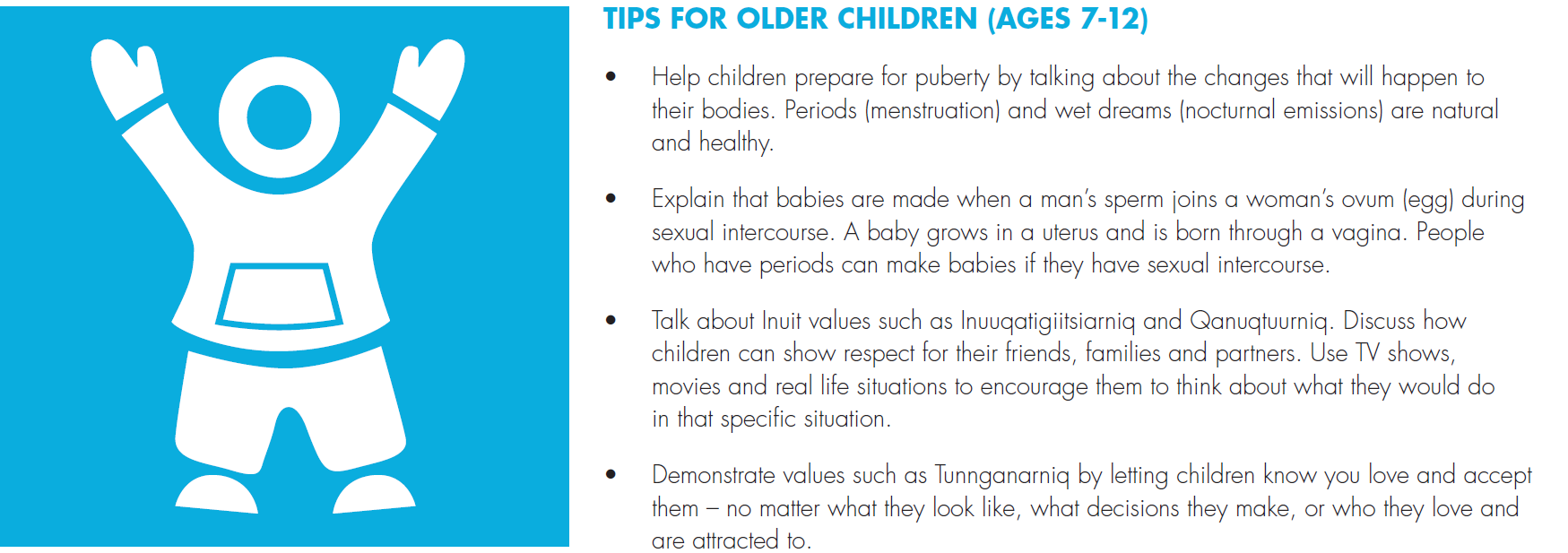 ᐅᑭᐅᓖᑦ 13-ᒥᑦ 18−ᒧᑦ
ᐱᒋᐊᖅᑎᑦᑎᓂᖅ ᐅᖃᖃᑎᒌᖕᓂᕐᒥᒃ
ᓇᓗᓇᐃᔭᕆᐊᒃᑲᓐᓂᕐᓯᒪᔪᑦ − ᓄᓕᐊᕐᓂᒃᑯᑦ ᖁᐱᕐᕆᔾᔪᑕᐅᓲᑦ ᓇᔾᔨᔾᔭᐃᒃᑯᑏᓪᓗ
ᐱᐅᔪᑦ ᓈᒻᒪᙱᑦᑐᓪᓗ ᐊᐃᑉᐸᕇᖕᓃᑦ
ᐃᓱᒪᓕᐅᕆᓂᖅᓂᖅ − ᓇᓗᓇᐃᔭᑦᑎᐊᕐᓗᒍ!
ᐃᖕᒥᓂᒃ ᖃᓄᐃᒋᔪᓐᓃᖅᑎᑦᑎᕙᓪᓕᐊᓂᖅ
ᐊᑦᑕᕐᓇᖅᑕᐃᓕᒪᑦᑎᑦᑎᒃᑲᓐᓂᕐᓂᖅ
ᐱᓕᒻᒪᒃᓴᐃᓗᑎᒃ, ᐃᓚᐅᓗᓂ ᑐᓴᐅᒪᖃᑦᑕᐅᑎᓕᕆᓂᖅ
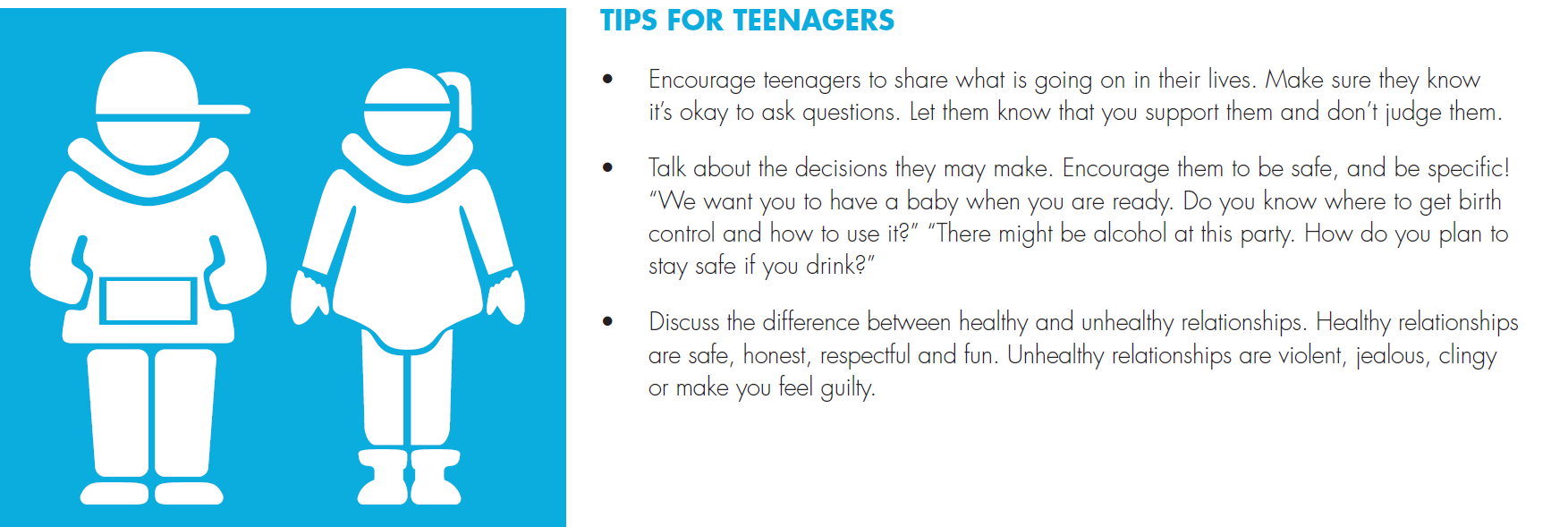 ᓄᓕᐊᕐᓂᓕᕆᓂᕐᒧᑦ ᐃᓕᓴᐃᔨᐅᑉ ᐱᓕᕆᐊᒃᓴᖏᑦ
ᐃᓚᐅᔪᑦ ᐱᕙᓪᓕᐊᑎᓪᓗᒋᑦ
ᖃᐅᔨᒪᓂᖅ 
ᐱᓕᕆᔪᓐᓇᑎᐊᕐᓂᖅ 
ᖁᓱᔪᓐᓃᖅᑎᑦᑎᕙᓪᓕᐊᓂᖅ

ᖃᓄᖅ ᑕᐃᒪᐃᓕᐅᕈᓐᓇᖅᐱᑕ?
ᐅᑯᐊ ᐃᓕᓴᐃᔾᔪᑎᑦᑎᐊᕙᐅᓛᑦᓄᓇᓕᖕᓂ ᐋᓐᓂᐊᖃᕐᓇᙱᑦᑐᓕᕆᔨ ᐅᖃᖅᑐᖅ:
ᖃᐅᔨᒫᓂᒃᑕᖏᓐᓂᒃ ᖃᐅᔨᓇᓱᒡᓗᑎᑦ
ᐃᒻᒥᓂᒃ ᐱᐅᒋᓕᖅᑎᓪᓗᒋᑦ − ᑲᔪᓯᑦᑎᐊᕐᓂᖏᑦ ᐅᔾᔨᕆᓗᒋᑦ!
ᐃᓅᓯᕐᒥᓄᑦ ᐊᑑᑎᖃᖅᑎᓪᓗᒍ
ᐱᐅᔪᑦ ᐅᔾᔨᕆᓂᖅᓴᐅᓗᒋᑦ − ᑲᑉᐱᐊᓱᖕᓂᑐᐃᓐᓇᐅᙱᑦᑐᒥᑦ
ᑎᔅᓯᓈᕿᔪᓐᓇᕐᓂᖅ − ᐃᒡᓚᒪᔭᖃᑦᑕᕐᓗᓯ
ᐱᓪᓚᑦᑖᙳᐊᕐᓂᖅ/ᐱᙳᐊᕐᓂᖅ
ᐅᓂᒃᑳᖅᑐᐊᕐᓂᖅ
ᐅᖃᐅᓯᕐᓂᒃ ᑐᖅᖢᓚᕙᒡᓗᓯ ᐅᖃᕈᓐᓇᖅᓯᑦᑎᐊᕐᓗᒋᑦ
ᓴᓇᙳᐊᒐᐃᓪᓗ ᒥᖅᓱᒐᐃᓪᓗ
ᐃᙱᐅᑎᑦ
ᓈᓚᐅᑎᒃᑯᑦ ᐊᒻᒪ ᑏᕖᒃᑯᑦ ᐱᙳᐊᖅᑕᐅᓂᐊᖅᑐᓂᒃ ᑎᑎᕋᖅᓯᒪᔪᑦ
ᑕᕐᕆᔭᐅᓯᐅᕐᓂᖅ
ᐱᓕᕆᐊᒃᓴᑦ ᐊᒻᒪ ᐱᙳᐊᕈᑎᒃᓴᑦ
ᐊᐃᕙᐅᑎᓂᖅ
ᖃᐅᔨᒪᔪᑦ ᑲᑎᙵᓗᑎᒃ − ᐃᓕᓐᓂᐊᖃᑦᑕᐅᑎᓗᑎᒃ!
ᐅᓂᒃᑳᖅᑐᑦ
ᐱᓕᕆᓪᓚᑦᑖᕐᓗᑎᒃ
ᐊᔾᔨᙳᐊᑦ
ᐅᖃᓪᓚᒋᐊᖅᑐᖅᓯᒪᔪᑦ
ᐃᓕᓐᓂᐊᕐᕕᐅᑉ ᓯᓚᑖᓂ ᐃᓕᓐᓂᐊᕐᓂᖅ
ᐊᐱᖅᑯᑎᒃᓴᓄᑦ ᕿᔪᖁᑎ
ᐊᐱᖅᓱᕐᓗᑎᒃ ᐃᓚᐅᔪᑦ ᑐᑭᓯᐊᑦᑎᐊᕐᒪᖔᑦ ᖃᐅᔨᓇᓱᒡᓗᒋᑦ
ᐃᑲᔫᑎᒃᓴᑦ ᓄᓕᐊᕐᓂᒃᑯᑦ ᐋᓐᓂᐊᖅᑖᖅᑕᐃᓕᒪᓂᕐᒥᒃ ᐃᓕᓴᐃᔨᓄᑦ
ᓱᓕᓗᑎᑦ, ᐅᒃᑯᐃᖓᓗᑎᑦ ᑐᙵᓇᕐᓗᑎᓪᓗ
ᒥᑖᕈᓐᓇᕐᓗᑎᑦ
ᐃᓱᒫᓗᙱᓪᓗᑎᑦ ᐅᖃᐅᓯᕆᔭᔅᓯ ᐱᐅᓪᓚᕆᙱᑉᐸᑦ
ᐊᑐᕐᐸᒡᓗᒋᑦ ᑕᓚᕖᓴᒃᑰᖅᑐᓂᑦ, ᓂᔾᔭᐅᑎᓂᑦ, ᑕᕐᕆᔮᒃᓴᓂᑦ, ᐱᕙᓪᓕᐊᔪᓂᑦ, ᐊᑐᕐᑕᐅᓪᓚᕆᒃᑐᓂᓪᓗ ᐅᖃᓪᓚᓯᒋᐊᕈᑎᒃᓴᓂᒃ.
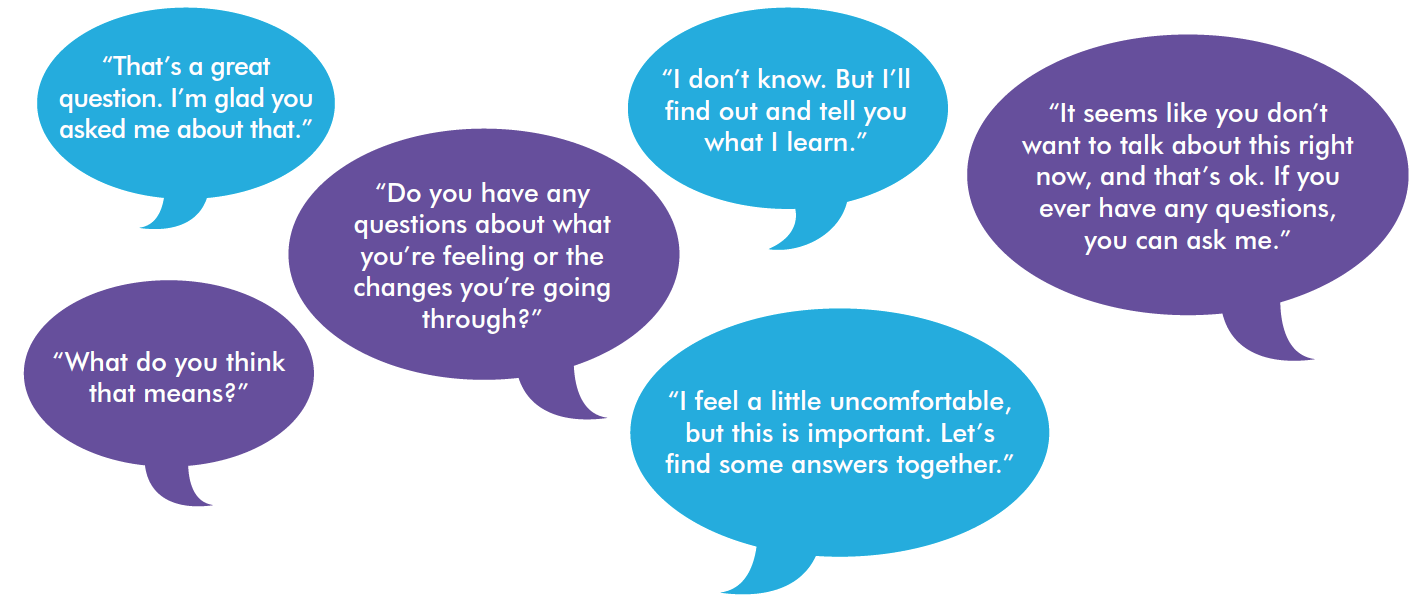 “ᐃᓄᐃᑦ ᐅᖃᖅᑲᐅᔭᕐᓂᒃ ᐱᓕᕆᖃᐅᔭᕐᓂᓪᓘᓐᓃᑦ ᐃᖅᑲᐅᒪᔾᔮᙱᑦᑐᑦ. ᐃᖅᑲᐅᒪᓂᐊᖅᐳᓪᓗ ᐃᒃᐱᒋᓕᓚᐅᖅᑕᒥᓂᒃ.”
ᐊᒃᓱᕈᕐᓇᖅᑐᖅᓯᐅᖅᑐᓂᒃ−ᖃᐅᔨᒋᐊᖅᑎᑦᑎᓗᓂ ᐃᓕᓴᐃᓂᖅ
ᓄᓕᐊᕐᓂᒃᑯᑦ ᐋᓐᓂᐊᖅᑖᖅᑕᐃᓕᒪᓂᕐᒥᒃ ᐃᓕᓐᓂᐊᖅᑎᑦᑎᓂᖅ ᐃᓚᖏᓐᓄᑦ ᐊᑦᑕᕐᓇᑐᐃᓐᓇᕆᐊᓕᒃ ᖁᓄᔪᕐᓂᐊᖅᑕᐅᓯᒪᔪᓄᑦ. 
ᐅᑯᐊ ᖃᓄᐃᓕᐅᕈᑕᐅᔪᓐᓇᖅᑐᑦ:
ᐊᑦᑕᕐᓇᙱᑦᑐᒥᑦ ᐃᓂᑖᖅᑎᓪᓗᒋᑦ ᐃᓚᐅᔪᑦ ᐃᒡᓗᕈᓯᕐᒥᑦ ᐊᓂᓂᐊᖅᑎᓪᓗᒋᑦ ᐅᕝᕙᓘᓐᓃᑦ ᐃᓚᐅᔭᕆᐊᖃᙱᑎᓪᓗᒋᑦ
ᐃᖢᐊᖅᓴᐃᔨᒥᒃ ᐅᕝᕙᓘᓐᓃᑦ ᐃᓱᒪᓕᕆᔨᒥᒃ ᖃᐃᖁᔨᓗᑎᑦ ᑲᑎᒪᔪᓄᑦ ᐃᑲᔫᑎᒃᓴᓂᒡᓗ ᒪᓂᒪᑎᑦᑎᓗᑎᒃ 
ᖃᐅᔨᒪᑎᓪᓗᒋᑦ ᓄᓕᐊᖃᑎᖃᖅᐸᖕᓂᖅ ᐊᒻᒪ ᐅᓲᑉ ᐴᖓᓂᒃ ᐊᑐᕐᓂᖅ ᓂᕈᐊᕆᔭᐅᖏᓐᓇᐅᔭᙱᓐᓂᖏᓐᓂᒃ. ᐊᓯᖔᖏᓐᓂᒃ ᐅᓗᕆᐊᓇᖅᑐᒦᓗᐊᔾᔭᐃᒃᑯᑎᓂᒃ ᐱᑕᖃᖅᐳᖅ ᑕᐃᒪᐃᑦᑐᒃᑰᖅᐸᒃᑐᓄᑦ, ᑯᔭᖕᓂᒃᑯᓪᓗ ᖁᐱᕐᕆᓯᒪᙱᒃᑲᓗᐊᕐᒪᖔᑦ ᖃᐅᔨᓴᖅᑕᐅᖃᑦᑕᕐᓗᑎᒡᓗ.
ᐅᖃᐅᓯᖃᖅᐸᒡᓗᑎᒃ ᐃᒃᐱᒍᓱᒋᐊᖃᕐᓂᕐᒥᒃ ᐊᒻᒪ ᑐᓴᖅᑎᑦᑎᕈᓘᔭᕆᐊᖃᙱᓐᓂᕐᒥᒃ ᑲᑎᒪᓂᖅ ᐱᒋᐊᓕᕌᖓᑦ.
ᑕᑯᓗᒍ “ᓱᕈᓯᕐᓂᑦ ᖁᓄᔪᕐᓂᐊᕐᓂᖅ − ᐃᓕᓴᐃᔨᓄᑦ ᑐᑭᓯᒋᐊᕈᑎᒃᓴᖅ” ᖃᐅᔨᒋᐊᒃᑲᓐᓂᕈᒪᒍᕕᑦ ᐱᑦᑎᐊᖅᑕᐅᙱᑦᑐᒥᑦ ᐅᖃᐅᓯᖃᕐᓂᐊᕐᓗᑎᑦ ᖃᓄᐃᓕᐅᕆᐊᖃᕐᓂᕐᒥᒃ ᑕᑯᒋᐊᕐᓗᒍ (www.irespectmyself.ca)
ᐃᓱᒪᒃᓴᒻᖅᓯᐅᕈᑎᒃᓴᑦ...
ᐃᓐᓇᕐᒥᒃ ᐃᒃᐱᒋᔭᐅᔪᒥᒃ ᖃᐃᖁᔨᓗᑎᑦ ᐅᖃᓪᓚᒋᐊᖅᑐᖁᓗᒍ ᐱᔾᔪᑕᐅᔪᒥᑦ ᐃᓄᖕᓄᑦ ᖃᐅᔨᒪᔭᐅᔪᑐᖃᕐᓂᒃ ᐱᒻᒪᕆᐅᒋᔭᐅᔪᓂᒡᓗ ᑐᓴᖅᑎᑦᑎᓂᐊᖅᑐᒥᒃ.
ᓯᕗᓂᐊᒍᑦ ᑲᑎᖃᑎᒋᓗᒍ ᐃᓐᓇᖅ ᐅᖃᐅᓯᕆᔭᐅᓂᐊᖅᑐᒥᒃ ᑐᓴᖅᑎᑉᐸᒌᕐᓗᒍ ᐊᒻᒪ ᓇᓗᓇᐃᖅᓯᓗᑎᑦ ᓈᒻᒪᒃᑐᓂᒃ, ᑕᒪᐃᓐᓄᑦ, ᐊᒻᒪᓗ ᐃᒃᐱᒍᓱᒡᓗᓂ ᑐᓴᖅᑎᑦᑎᓂᐊᕐᓂᖓᓂ ᖃᐅᔨᒪᔭᒥᓂᒃ. ᐃᓱᒪᒃᓴᖅᓯᐅᕈᑎᖃᕐᓗᑎᒃ ᐋᓐᓂᖅᑎᑦᑎᑐᐃᓐᓇᕆᐊᖃᕐᒪᖔᑦ ᑎᑎᕋᖅᓯᒪᔪᓂᒃ ᑐᓴᖅᑎᑦᑎᓕᕈᑎᒃ.
ᐃᓐᓇᖅ ᐊᓂᓯᒪᓕᖅᐸᑦ, ᑲᑎᙵᔪᑦ ᐅᖃᖃᑎᒋᓕᕐᓗᒋᑦ ᑕᐃᔅᓱᒪᓂ ᖃᐅᔨᒪᔭᐅᔪᑐᖃᐃᑦ ᐊᒻᒪ ᒫᓐᓇ ᖃᐅᔨᒪᔭᐅᔪᑦ ᐊᔾᔨᒌᖕᓂᖏᓐᓂᒃ ᐊᔾᔨᒌᙱᓐᓂᖏᓐᓂᒡᓗ. ᑭᐅᔾᔪᑎᒃᓴᓂᒃ ᐱᕙᒌᔭᖅᓯᒪᓗᑎᑦ ᑐᕌᒐᖃᖅᑐᓂᒃ, ᓱᓕᔪᓂᒃ, ᐊᒻᒪ ᐅᓪᓗᒥᒨᖓᔪᓂᒃ ᑐᓴᖅᑕᐅᔪᒃᓴᓂᒃ.
ᐃᑲᔫᑎᒃᓴᑦᑎᐊᕙᐃᑦ ᓄᓕᐊᕐᓂᒃᑯᑦ ᐋᓐᓂᐊᖅᑖᖅᑕᐃᓕᒪᓂᕐᒥᒃ ᐃᓕᓴᐃᓂᐊᕐᓗᓂ
ᑲᑎᙵᔪᑦ ᐊᖏᖃᑎᒌᒡᓗᑎᒃ/ᒪᓕᒐᖃᕐᓗᑎᒃ
ᓄᖅᑲᖔᕐᕕᒃ
ᐱᒋᐊᕈᑎᒋᓗᒍ ᐱᓕᕆᐊᒃᓴᑦ
ᐊᐱᖅᑯᑎᒃᓴᓄᑦ ᕿᔪᖁᑎ
ᓄᓕᐊᕐᓂᒃᑯᑦ ᐋᓐᓂᐊᖅᑖᖅᑕᐃᓕᒪᓂᕐᒧᑦ ᑐᑭᓯᒋᐊᕈᑎᒃᓴᑦ
www.irespectmyself.ca
ᐊᑐᖅᑐᒃᓴᑦ: ᑲᑎᙵᔪᑦ ᐊᖏᖃᑎᒌᒡᓗᑎᒃ/ᒪᓕᒐᖃᕐᓗᑎᒃ
ᐊᐱᖅᑯᑎᓕᒫᑦ ᖃᓄᐃᙱᑦᑐᑦ, ᖃᖓᑐᐃᓐᓇᖅ.
ᑭᓇᑐᐃᓐᓇᖅ ᐅᓂᒃᑳᕈᓂ ᐃᒡᓗᕈᓯᐅᑉ ᐃᓗᐊᓂ, ᐃᓗᐊᓃᖏᓐᓇᖕᓂᐊᕐᐳᖅ.
ᐃᖅᑲᖅᑐᐃᓂᖃᙱᓪᓗᓂ − ᓇᖕᒥᓂᖅ ᐱᒻᒪᕆᐅᒋᔭᖃᕋᑦᑕ ᐅᐱᒋᔭᖃᖅᖢᑕᓗ.
ᑲᑕᒃᓴᐃᓂᖃᙱᓪᓗᓂ.
ᐊᑐᖅᑐᒃᓴᑦ: ᓄᖅᑲᖔᕐᕕᒃ
ᓄᖅᑲᖔᕐᕕᖃᖃᑦᑕᕐᓗᓯ ᐊᓯᐊᓂᒃ ᐱᔾᔪᑎᓕᖕᓂᒃ ᐊᐱᕆᔪᖃᕌᖓᑦ ᐅᖃᓪᓚᒃᑐᖃᕌᖓᓪᓘᓐᓃᑦ 
ᐅᖃᐅᓯᕆᔭᓯ ᐅᑎᕐᕕᒌᓐᓇᕈᓐᓇᕐᓂᐊᕋᔅᓯᐅᒃ
ᐊᓯᐊᓂᒃ ᐱᔾᔪᑎᖃᖅᑐᑦ ᐊᐱᖅᑯᑎᑦ/ᐅᖃᐅᓯᐅᔪᑦ ᑎᑎᕋᖅᐸᓪᓕᐊᓗᒋᑦ ᑎᑎᕋᕐᕕᒃᓴᕐᔪᐊᒃᑯᑦ ᐅᕝᕙᓘᓐᓃᑦ ᐃᒡᓘᑉ ᓴᓂᕋᖓᓃᑦᑐᒧᑦ ᑎᑎᕋᕐᕕᖕᒧᑦ − ᑭᐅᔪᓐᓇᖅᓯᒍᕕᐅᒃ ᑭᐅᔪᓐᓇᕐᓂᐊᕋᕕᐅᒃ
ᐱᒋᐊᕈᑎᒋᓗᒍ ᐱᓕᕆᐊᒃᓴᑦ
ᑖᒃᑯᐊ ᐱᒋᐊᓕᓵᖅᑎᓪᓗᒋᑦ ᐱᓕᕆᐊᖑᖃᑦᑕᖅᐳᑦ ᐅᓂᒃᑳᕆᐊᖅᑐᖅᑐᖃᖅᑎᓪᓗᒍ “ᓴᐃᓕᔾᔫᒥᑎᓐᓇᓱᒡᓗᒋᑦ”, ᐅᖃᐅᓯᐅᓂᐊᖅᑐᖅ ᓇᓗᓇᐃᔭᑦᑎᐊᕐᓗᒍ, ᐊᒻᒪ ᐃᖢᕆᑎᑦᑎᐊᕋᓱᒡᓗᒋᑦ.
ᐱᒋᐊᕈᑕᐅᔪᓐᓇᖅᑐᑦ ᐱᓕᕆᐊᒃᓴᑦ ᐅᕙᓂ ᓇᓂᔭᐅᔪᓐᓇᖅᐳᑦ: http://www.iwtc.org/ideas/10_games.pdf
ᐊᑐᖅᑐᒃᓴᑦ: ᐊᐱᖅᑯᑎᒃᓴᓄᑦ ᕿᔪᖁᑎ
ᐱᕕᒃᓴᖃᖅᑎᑦᑎᓗᑎᑦ ᐃᓚᐅᔪᓂᑦ ᑭᓇᒥᙵᕐᒪᖔᑦ ᓇᓗᓇᐃᖅᓯᙱᓪᓗᑎᒃ ᐊᐱᕆᔪᒪᔪᓂᒃ.
ᐊᐱᖅᑯᑕᐅᔪᓕᒫᑦ ᑭᐅᔾᔪᑎᒃᓴᖏᑦ ᖃᐅᔨᒪᔭᐃᓐᓇᕆᔭᕆᐊᖃᙱᑕᑎᑦ − ᐊᐱᖅᑯᑎᒋᔭᐅᔪᒥᒃ ᑭᐅᓇᓱᓯᑲᐅᑎᒋᑦᑎᐊᖃᑦᑕᙱᓪᓗᑎᑦ!
ᑎᑎᕋᕐᕕᖕᓄᑦ ᐅᑎᓚᐅᕐᓗᑎᑦ, ᑭᐅᔾᔪᑎᒋᓂᐊᖅᑕᑎᑦ ᐋᖅᑭᒃᓱᓕᕐᓗᒋᑦ, ᐅᐸᒃᑲᓐᓂᕐᓗᒋᓪᓗ ᑲᑎᙵᖃᑎᒌᒃᑐᑦ ᑭᐅᔾᔪᑎᒃᓴᑎᑦ ᐅᖃᐅᓯᕆᓕᕐᓗᒋᑦ.
ᑭᐅᓕᕈᕕᑦ ᑐᑭᓯᓇᑦᑎᐊᕆᐊᕐᓗᑎᑦ, ᑐᕌᒐᖃᑦᑎᐊᕐᓗᑎᑦ, ᐊᒻᒪ ᓱᓕᑦᑎᐊᕐᓗᑎᑦ.
[Speaker Notes: Ask everyone to submit a question]
ᐊᑐᖅᑐᒃᓴᑦ: ᐊᐱᖅᑯᑎᒃᓴᓄᑦ ᕿᔪᖁᑎ
ᑎᓴᒪᐅᓕᖅᑲᖓᔪᓂᒃ ᐊᐱᖅᑯᑎᒃᓴᖅᑕᖃᖅᐳᖅ
ᑐᑭᓯᒋᐊᕈᒪᔪᓂᒃ
“ᖃᓄᐃᙱᒃᑲᓗᐊᖅᐳᖔ”?
ᐱᒻᒪᕆᐅᒋᔭᐅᔪᑦ ᑐᙵᕕᒋᓗᒋᑦ/ᐱᔪᓐᓇᖅᑎᑦᑎᔾᔪᑎᒃᓴᖅᓯᐅᕐᓂᖅ
ᖁᖅᓴᓪᓚᖕᓇᖅᑐᑦ ᐊᐱᖅᑯᑎᑦ (ᑐᑭᓯᒋᐊᕈᒪᔾᔪᑕᐅᒐᔪᒃᐳᑦ)
ᐊᑐᖅᑐᒃᓴᑦ: ᐊᐱᖅᑯᑎᒃᓴᓄᑦ ᕿᔪᖁᑎ
ᐅᑯᓂᖓ ᐊᐱᖅᑯᑕᐅᔪᓂᒃ ᑭᐅᔭᕆᐊᖃᙱᑦᑐᑎᑦ:
ᓄᓕᐊᕐᓂᕐᒥᒃ ᐱᔾᔪᑎᖃᙱᑦᑐᓂᒃ
ᐃᕝᕕᑦ ᒥᒃᓵᓄᑦ, ᐃᓅᓯᕕᑦ ᒥᒃᓵᓄᑦ, ᐅᕝᕙᓘᓐᓃᑦ ᓄᓕᐊᖃᑦᑕᕐᓂᕕᑦ ᒥᒃᓵᓄᑦ
ᖁᕝᕙᓯᖕᓂᕆᔭᖓ ᐅᖓᑖᓅᖅᐸᑦ 
ᓂᕐᔪᑎᑦ ᒥᒃᓵᓅᖓᔪᑦ
ᐅᖃᓕᒫᕈᓐᓇᙱᑕᕐᓂᒃ
ᐊᑐᖅᑐᒃᓴᑦ: ᓄᓕᐊᕐᓂᒃᑯᑦ ᐋᓐᓂᐊᖅᑖᖅᑕᐃᓕᒪᓂᕐᒧᑦ ᑐᑭᓯᒋᐊᕈᑎᒃᓴᑦ
ᑎᒥᓕᕆᓂᖅ ᐋᖅᑭᑦᑎᐊᖅᓯᒪᔪᒥᑦ ᐆᒃᑐᕋᕐᓂᖅ (ᐅᓱᒃ ᐊᒻᒪ ᐅᑦᑐᒃ) − ᐅᓲᑉ ᐴᖓᓂᒃ ᐃᓕᓯᔭᕆᐅᖅᓴᑎᓪᓗᒋᑦ!
Drunk goggles – ᐃᓕᓐᓂᐊᖅᑏᑦ ᖃᐅᔨᑎᓐᓇᓱᒡᓗᒋᑦ ᐋᖓᔮᕐᓗᓂ ᐅᓲᑉ ᐴᖓᓂ ᐃᓕᓯᓇᓱᒋᐊᒃᓴᖅ ᐊᔪᕐᓇᕐᓂᖓᓂ
“ᓂᕐᔪᑎᙳᐊᑯᓗᐃᑦ” − ᐃᓕᓐᓂᐊᖅᑎᑕᐅᓂᐊᖅᑎᓪᓗᒋᑦ ᓄᓕᐊᕐᓂᒃᑯᑦ ᖁᐱᕐᕆᔾᔪᑕᐅᕙᒃᑐᑦ ᐊᔾᔨᒌᙱᓐᓂᖏᓐᓂᒃ
ᐅᖃᓕᒫᒐᑯᓗᐃᑦ
ᕿᓪᓕᖅᑐᑦ, ᑕᕐᕆᔮᒃᓴᑦ
ᒪᕐᕉᒃ ᖃᕆᓴᐅᔭᕐᒧᑦ ᐃᓕᔭᕆᐊᓖᒃ (USB) − ᐱᖃᑖ ᐱᓕᕆᐊᒃᓴᓂᒃ ᐊᔪᕆᖅᓲᔾᔨᓯᒪᔪᖅ, ᑕᕐᕆᔮᒃᓴᖅ, ᐊᒻᒪ ᑕᕐᕆᔭᐅᑎᒥᒃ; ᐱᖃᑖᓗ ᕉᓯ ᑲᒐᒃ ᐊᔪᕆᖅᓲᔾᔪᖅ ᖃᓄᖅ ᐊᑐᖅᑐᒃᓴᓂᒃ ᐊᑐᕈᓐᓇᕐᒪᖔᑦ  
ᓄᓇᓕᖕᓂ ᐋᓐᓂᐊᖃᕐᓇᙱᑦᑐᓕᒫᑦ ᓄᓕᐊᕐᓂᒃ ᐋᓐᓂᐊᖅᑖᖅᑕᐃᓕᒪᓂᕐᒧᑦ ᐊᑐᖅᑐᓴᓂᒃ ᐱᑕᖃᖅᑐᐃᓐᓇᐅᕗᑦ; ᐃᓕᓐᓂᐊᕐᕖᑦᑕᐅᖅ ᐃᓚᖏᑦ ᐱᖃᕐᒥᔪᑦ
ᐊᑐᖅᑐᒃᓴᑦ: www.irespectmyself.ca
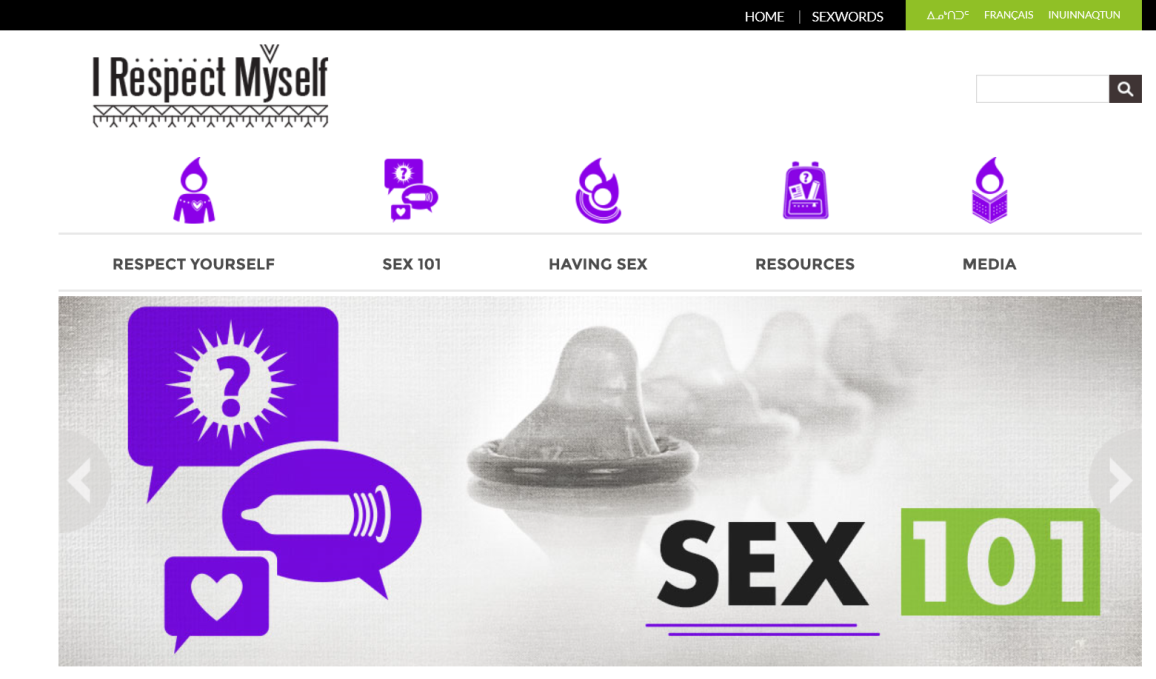 ᑐᓴᐅᒪᔾᔪᑎᒃᓴᑦ
ᐊᑐᐃᓐᓇᐅᔪᑦ
ᐃᓕᓐᓂᐊᕈᑎᒃᓴᑦ
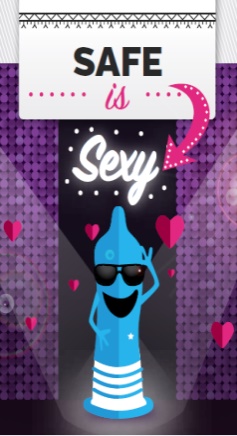 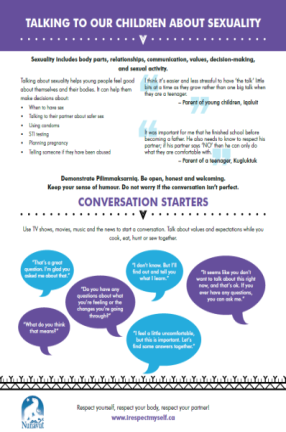 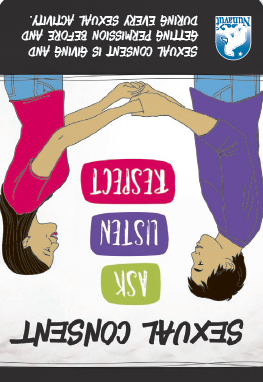 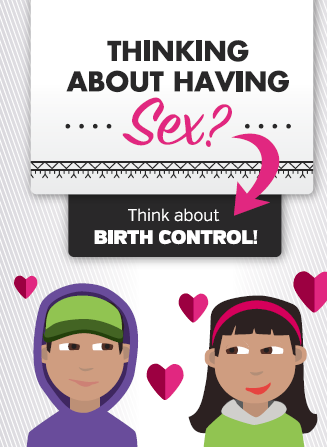 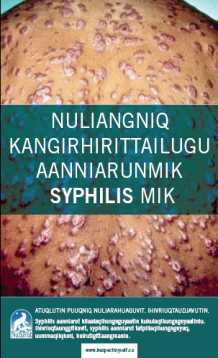 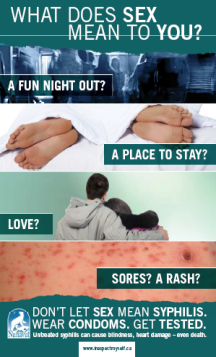 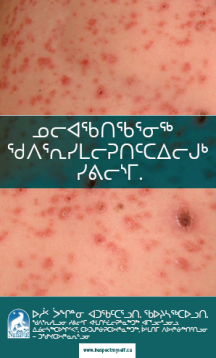 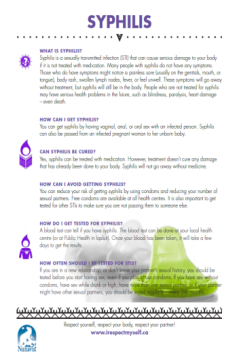 ᐊᑐᐃᓐᓇᐅᔪᑦ
ᐃᓕᓐᓂᐊᒃᑲᓐᓂᕐᓂᖅ
ᐃᐅᓪᐴᑕᒥ ᑲᑐᔾᔨᖃᑎᒌᑦ ᓄᓕᐊᕐᓂᒃᑯᑦ ᐋᓐᓂᐊᖅᑖᖅᑕᐃᓕᒪᓂᖅ ᓴᖅᑭᔮᒃᑲᓐᓂᖁᓪᓗᒍ ᖃᕆᓴᐅᔭᒃᑯᑦ ᐃᓕᓐᓂᐊᕐᓂᖅ ᓄᓕᐊᕐᓂᒃᑯᑦ ᐋᓐᓂᐊᖅᑖᖅᑕᐃᓕᒪᓂᕐᒧᑦ ᐃᓕᓴᐃᔨᓄᑦ http://www.aspsh.ca/#!online-workshops/c191s 
ᓄᓕᐊᕐᓂᓕᕆᓂᖅ ᐃᓗᐊᑦᑑᓂᖅᓴᒧᐊᒃᑲᓐᓂᕐᓗᒍ ᓄᓕᐊᕐᓂᓕᕆᓂᕐᒧᑦ ᐃᓕᓐᓂᐊᕈᑎᒧᑦ ᐱᓕᕆᐊᒃᓴᓕᐅᖃᑕᐅᔪᓐᓇᕐᓂᖅ  ᐱᔪᓐᓇᐅᑎᖃᕐᓂᕐᒧᑦ−ᑐᙵᕕᓕᖕᒥᑦ, ᐊᑦᑕᕐᓇᙱᑦᑐᒥᑦ ᓄᓕᐊᕐᓂᓕᕆᓂᕐᒧᑦ ᐊᑐᕈᓐᓇᕐᓂᖅ
ᐱᓕᕆᐊᖑᔪᓐᓇᖅᑐᑦ ᓄᓕᐊᕐᓂᒃᑯᑦ ᐋᓐᓂᐊᖅᑖᖅᑕᐃᓕᒪᓂᕐᒥᒃ ᐃᓕᓴᐃᓂᐊᕐᓗᓂ
ᐱᙳᐊᕈᑎᒃᓴᑦ ᒪᒃᑯᒃᑐᓂᒃ ᐃᓕᓴᐃᓂᐊᕐᓗᓂ ᕿᑐᕐᙱᐅᕐᓂᕐᒥᒃ ᖃᓄᐃᙱᑦᑎᐊᕐᓗᓂ http://www.iwtc.org/ideas/10_games.pdf
ᓇᓗᓇᐃᒃᑯᑕᖃᕐᓗᑎᒃ ᓄᓕᐊᕐᓂᕐᒥᒃ ᐃᓕᓐᓂᐊᖅᑎᑦᑎᓗᑎᒃ ᐱᙳᐊᕈᓯᑦ http://www.fluidexchange.org/uploads/1/9/1/4/19148883/embodied_games_-_karenbkchan.pdf